Notebooking with Microsoft PowerPoint
This document has instructions, examples and tips on using Microsoft PowerPoint template for your Digital Engineering Notebook.
Please send suggestions and comments about these Digital Notebooks and Digital Parts to notebooks@vex.com
The sticky-notes on each page provide more information about how that page layout can be used
This theme and all of the page layouts can be modified as you see fit.

Go to View and select Slide Builder
Instructions for Digital Notebooks
Bob
06/20/2023
1
Using Microsoft PowerPoint
4	PowerPoint for Engineering Notebooks

Common Pages
6	Cover Page
7	Resources
8 	Table of Contents Example
9 	Blank Page Example
10 	Lined Page Example
11	Dot Grid Example

Team Organization
13	Team Bio Example
14	Lined Calendar Example
15	Grid Calendar Example
16 	Weekly Planner Example

Strategy
18	Blank Field Example
19 	Starting Field Example
20	Starting Field with Moveable Objects Example

Engineering
22	Full-Scale Grid Example
23	Half-Scale Grid Example
24	Third-Scale Grid Example
25	Digital IQ Parts Example
26	Digital IQ Ruler Example

Wiring
28	IQ Brain Map Example
29	IQ Controller Map Example

Coding
31	VEXcode Blocks Example
32	VEXcode Python Example
Using Microsoft PowerPoint
Using layouts for your Engineering Notebook

Fill in the Title Slide with your team information.
Add pages as needed.
Look for New Slide ˅ in the toolbar.  
Click on the down arrow.
Select the layout type
To change a page layout. 
Right click on the page in the filmstrip and choose Layout, then select the desired layout.
Share your presentation with your team members.
Microsoft PowerPoint Online can have many simultaneous editors.


PowerPoint Numbers vs. Engineering Notebook Page Numbers

PowerPoint starts numbering slides from the first page.  Engineering Notebooks typically do not number the cover page or any of the Table of Content pages.  This means that the first entry page in your notebook, your page 1 will not be what PPT labels as slide 1 on the filmstrip (left sidebar).  We recommend you ignore Microsoft’s numbers and use the manually entered page numbers that are part of the template.

Additionally, as you add more table of contents pages to your notebook, all the slide numbers for the following pages will change.  Again, we recommend ignoring Microsoft’s slide numbers, otherwise you will be continually editing your Table of Contents and Pages.


Hyperlinks in the Table of Contents
Links to pages in the table of contents makes navigating for you and the judges easy.  
More information on using Microsoft PowerPoint to create your table of contents can be found here
PowerPoint for Engineering Notebooks
Bob
6/20/2023
4
Common Pages
Notebooking Tip: 
Divider Pages

These divider pages can be any color! Just right click the page, go to Format Background, and then select the color of your choice.
Customize me & make me your own! The template document has several cover versions to choose from to fit your team.
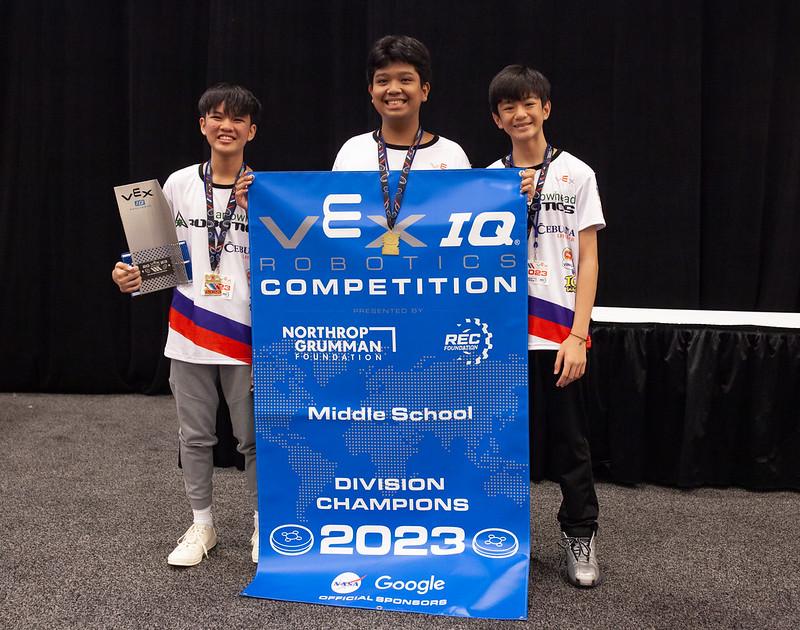 0000A
Your Team Name Here
Your School Name Here
00/00/0000
00/00/0000
1
1
This page was created using the cover option with White Text. The background color was changed to purple.
Resources
engineering.vex.com
notebooking.vex.com
coding.vex.com

Judging Rubric for Notebooks

vex.com
roboticseducation.org
VRC 2022-2023 Game - Rules & Game Video

PowerPoint Help & Learning by Microsoft

Get the latest Digital Notebook templates at notebooks.vex.com
1	Example Page 1					06/20/23
2	Example Page 2					06/22/23
3	Example Page 3					06/24/23
Using Microsoft PowerPoint for Table of Contents

The Table of Contents entries above are examples of links to pages in the notebook.  
Link to any pages or sections you want
Not every page needs an entry in the Table of Contents
Page numbers are manually entered on each page and entered here.  
Date every entry!

Before inserting links, it is best to enter a title on the page you are linking to.

Inserting links:
Right click the selection you want to link
Go to the “Link” menu and click “Insert Link”
On the left side of the dialog box select “Place in this document”
Adjust and use Tabs to line up dates and page numbers.
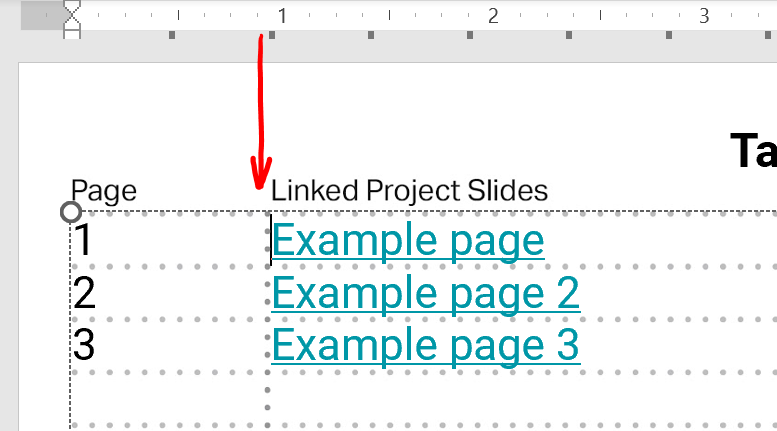 Notebooking Tip: 
Table of Contents

Be sure to update the Table of Contents before submitting your notebook for judging!

Consider naming your pages with the engineering process steps you are on, in addition to the subject.
This layout is 
“Table of Contents”

You can add more of these pages as needed.
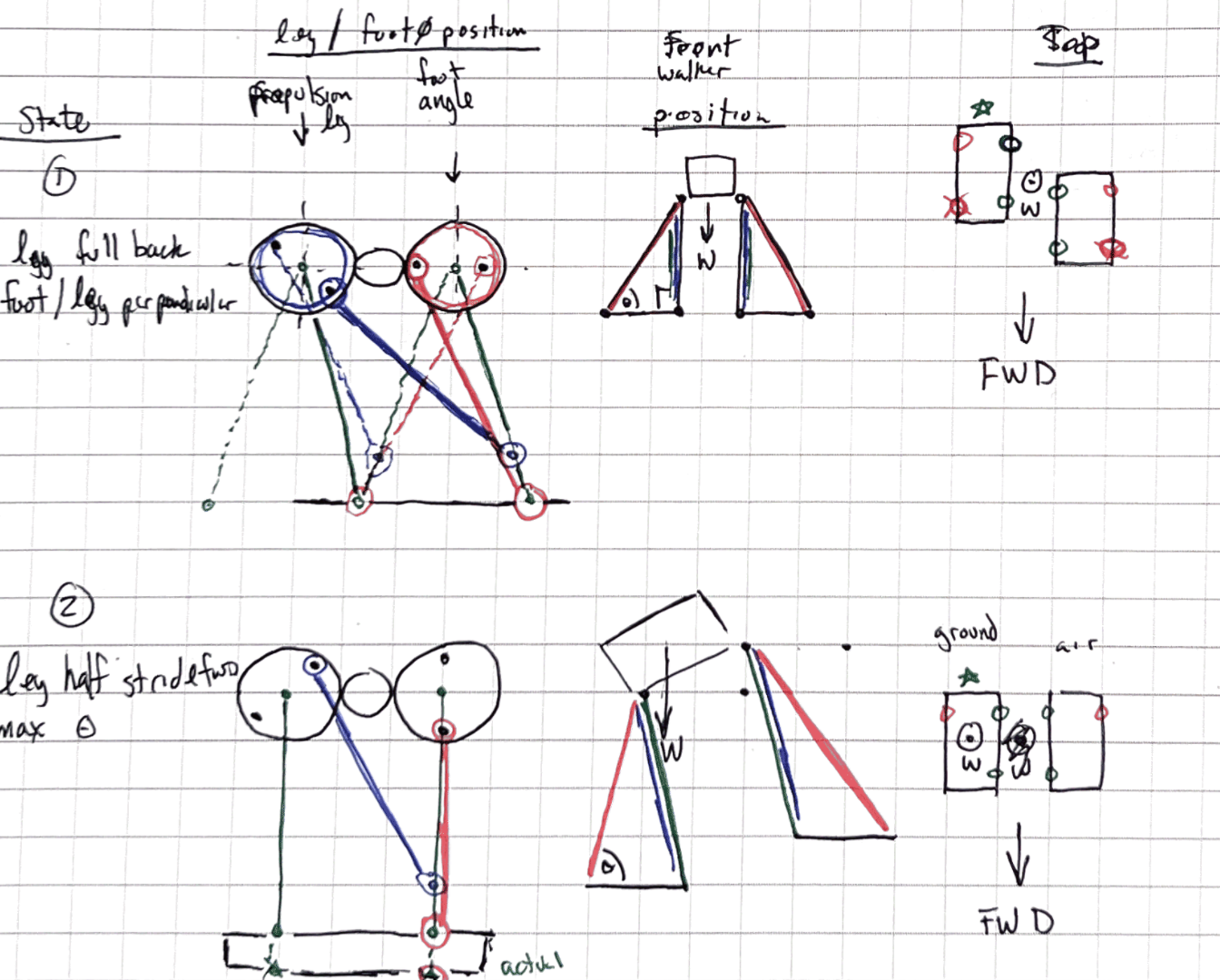 This layout is 
“Blank”

This is great for pasting in photos of drawings, code,actual prototypes or anything else you want to document.
Blank layout example
Art
06/20/2023
9
Note: Gearing was changed in each step

    
     Robot Iteration 2


   
   			
		                         
			     <- Selected RPM



The best speed for height and distance for the goal was 1200 RPM

Next Step:  Ask the coders if they can make it easy to vary the shooter rpm by the driver.
Testing - Shooter Speed
GOAL
This layout is “Lined”

The font size is set to 15 to keep the text flowing correctly with the lines.

This layout uses the font “Roboto”. Use any font you prefer.
Notebooking Tip: Tables

Insert tables into your notebook by going to insert > table and selecting the size you need. You can always add more rows or columns using the dialogue box while your table is selected. 

You can also select your table and go to Table Design or Layout to get the text to fit in the grid.
Lined Example
Dan
06/21/2023
10
Sample Title
Sample Heading
Lorem ipsum dolor sit amet, consectetur adipiscing elit, sed do eiusmod tempor incididunt ut labore et dolore magna aliqua. Ut enim ad minim veniam, quis nostrud exercitation ullamco laboris nisi ut aliquip ex ea commodo consequat. Duis aute irure dolor in reprehenderit in voluptate velit esse cillum dolore eu fugiat nulla pariatur. Excepteur sint occaecat cupidatat non proident, sunt in culpa qui officia deserunt mollit anim id est laborum.
Thing
Notebooking Tip: 
Legible Formatting

If you find that text on a gridded background is hard to read, you can change the highlighted color to white or put your text into a shape on top of the grid.
This layout is 
“Dot Grid”

This layout works well for graphics

You can add more of these pages as needed.
Dot Grid Example
Dan
06/21/2023
11
Team Organization
Jasmine
Captain / Builder
6th grade - 2nd year of VIQRC
Wants to build rockets for NASA
Joey
Builder / Strategist
5th grade - 1st year of VIQRC
Wants to be a mechanical engineer
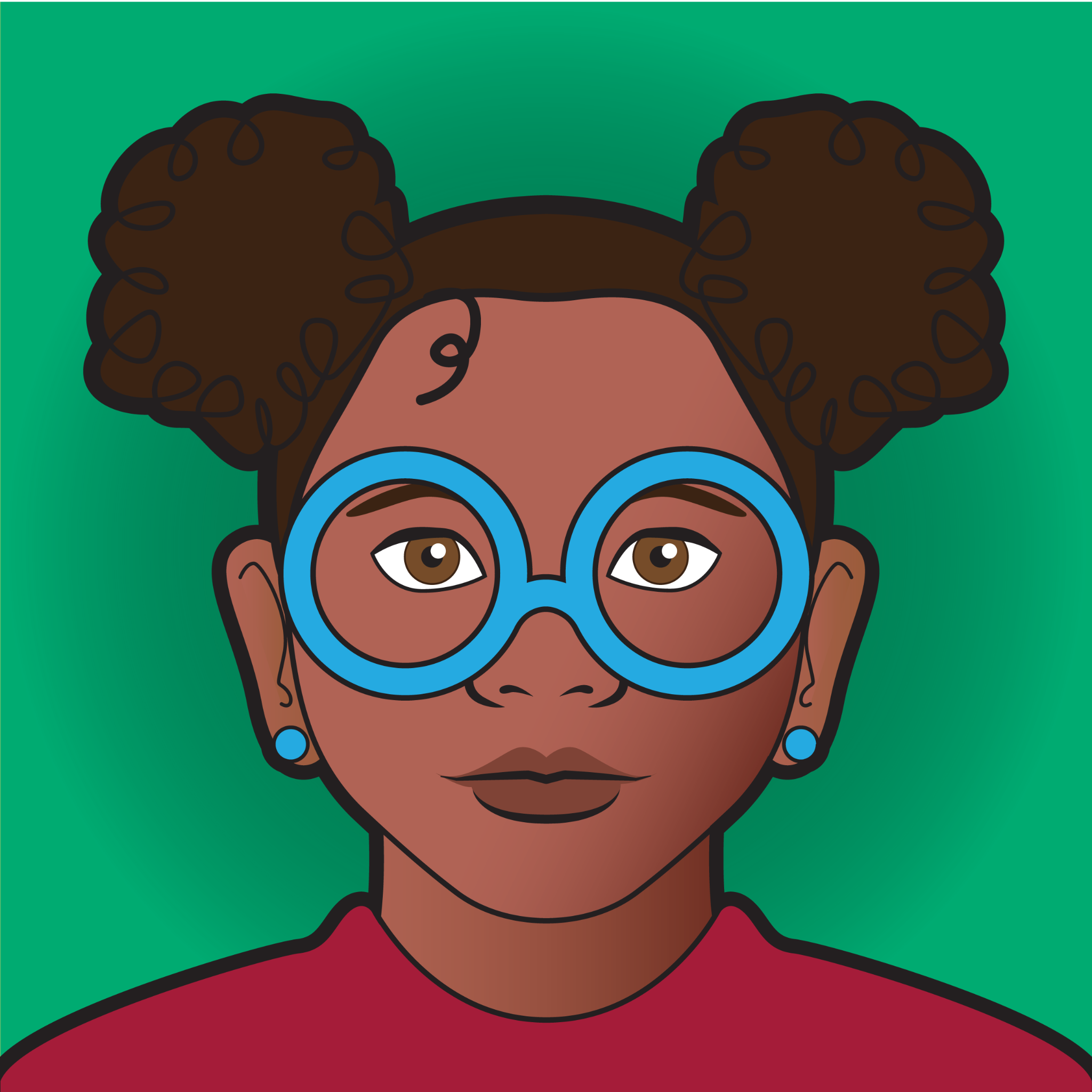 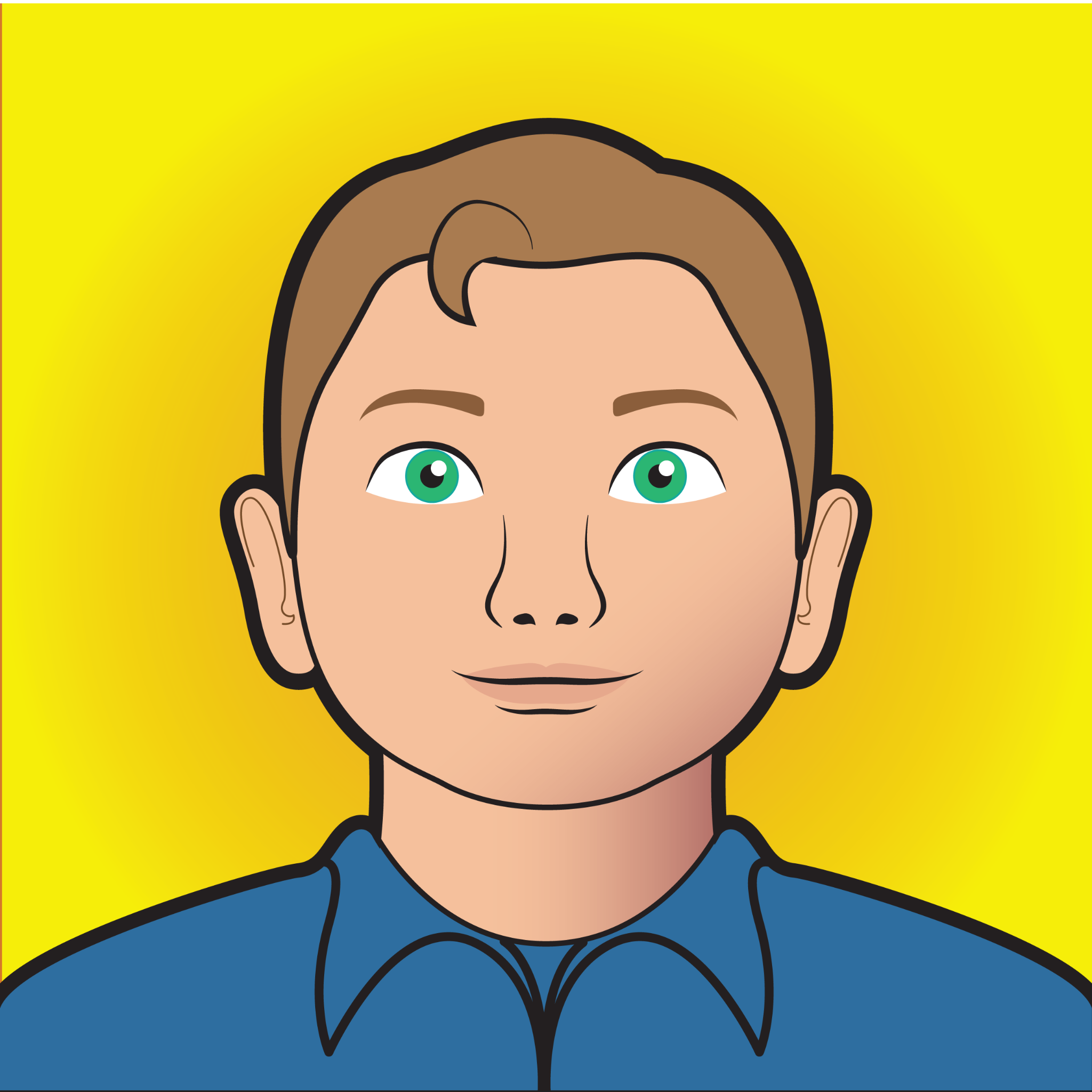 Sam
Builder / Driver
5th grade - 2nd year of VIQRC
Wants to work on the Moon Rover
Kayla
Coder / Driver
5th grade - 1st year of VIQRC
Wants to study artificial intelligence
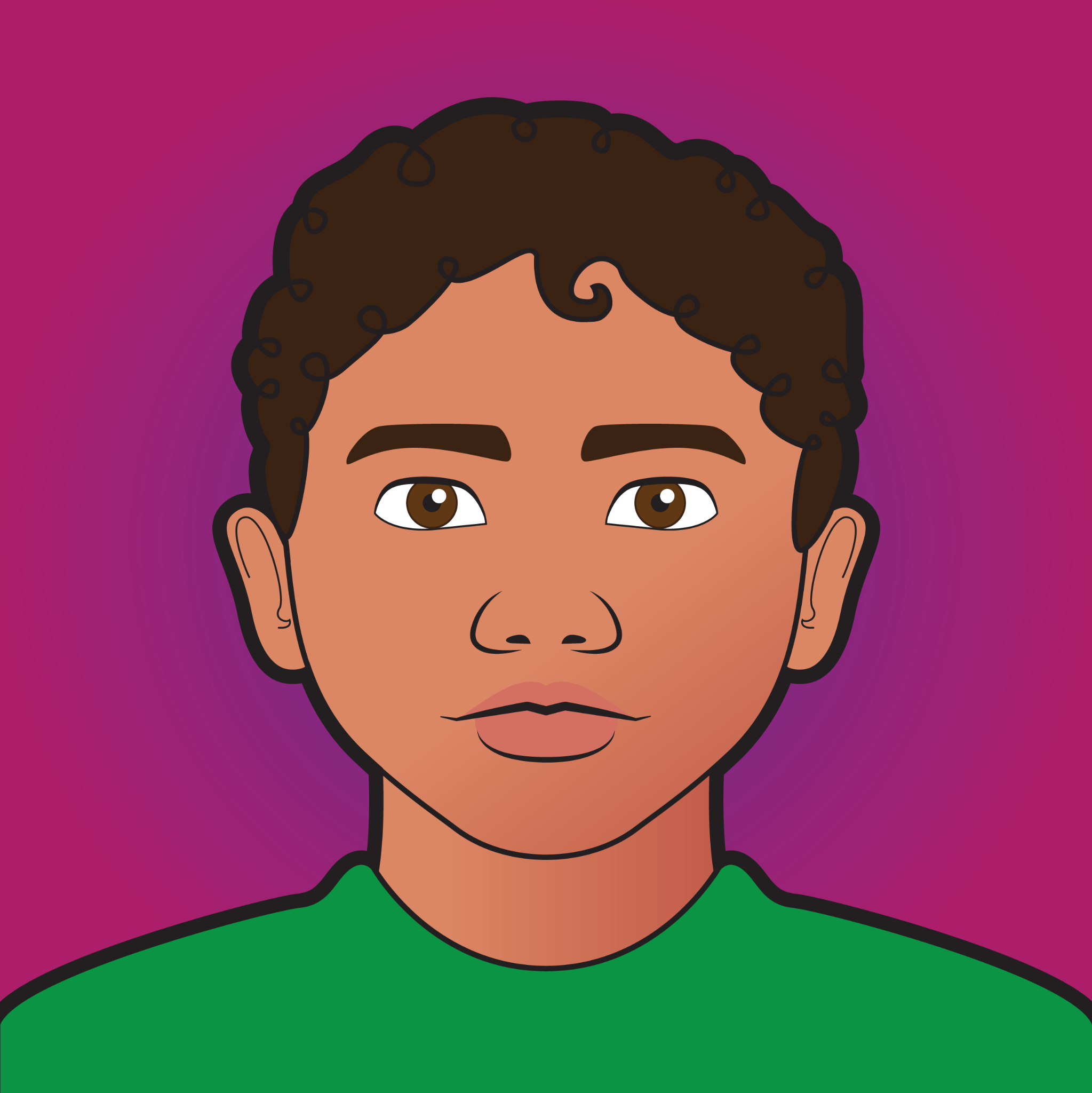 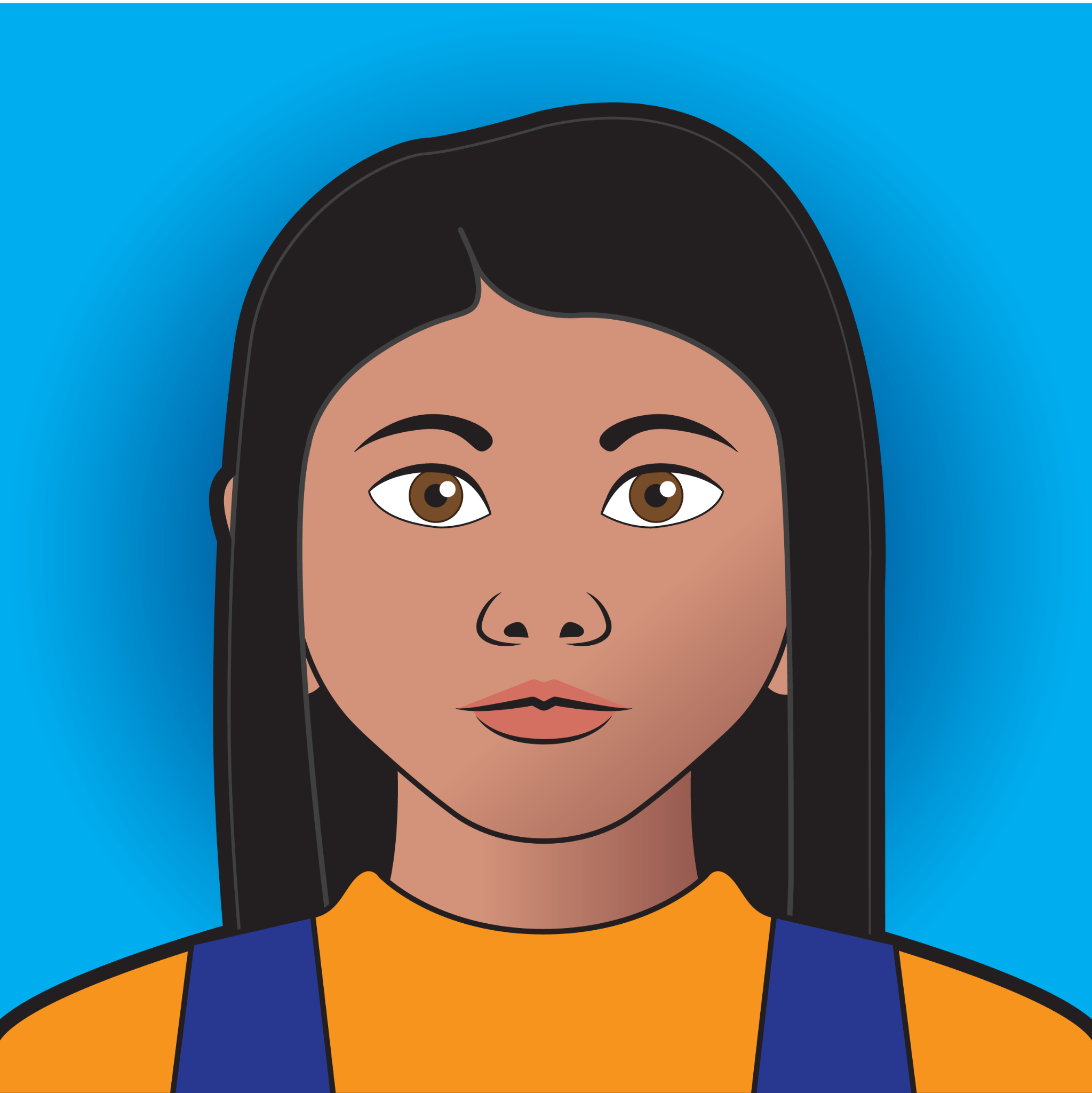 Team Bios
Sam
06/22/2023
13
June 2023
This lined calendar page was made using one of the pre-built month layouts found at the bottom of your template. 

Because the text boxes were created using a table, they do not say “Click to add text” but they are still there!
Notebooking Tip:
If you want a fresh copy of this page, go back to the blank template document and copy that page into your notebook.
Christine
14
June 2023
This grid calendar page was made using one of the pre-built month layouts found at the bottom of your template. 

Like the other calendar layout, because the text boxes were created using a table, they do not say “Click to add text” but they are still there!
Notebooking Tip:
If you want a fresh copy of this page, go back to the blank template document and copy that page into your notebook.
Christine
15
Week of: 06/05/2023
Team kickoff meeting. We will watch the reveal video and everybody will receive a copy of the game rules to read. We will also be doing some team-building activities.
Review the game rules. Now that we have had a day to absorb the game, we will be going through the game rules together and writing down all of the possible ways to score points. This will help us to determine a strategy.
Brainstorm Strategies. Today we are going to brainstorm the ways to score as many points as we can. This may continue into the next couple of days as we start to come up with mechanisms to achieve these strategies.
See Wednesday.
This is the “Weekly Planner” layout, if you like to write more than can fit in the monthly layouts or just want to elaborate on your plans.
See Wednesday.
No Meeting
No Meeting
Christine
16
Strategy
This field is shown at 1/12 scale

1” on the drawing is actually 12”
This is the “Blank Field” layout.
Blank Field Example
Susan
06/21/23
18
This field is shown at 1/12 scale

1” on the drawing is actually 12”
This is the “Starting Field” layout. The pieces are locked down.
Starting Field Example
Susan
06/21/2023
19
This field is shown at 1/12 scale

1” on the drawing is actually 12”
This is the “Blank Field” layout.
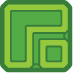 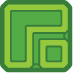 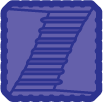 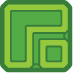 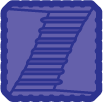 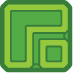 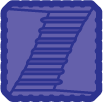 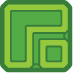 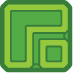 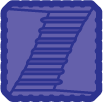 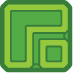 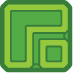 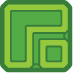 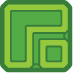 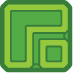 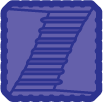 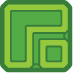 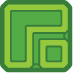 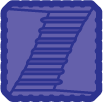 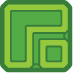 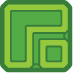 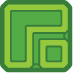 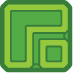 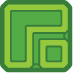 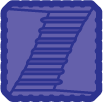 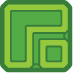 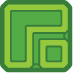 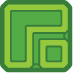 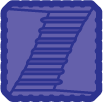 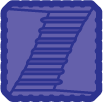 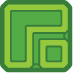 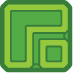 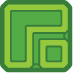 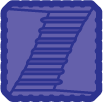 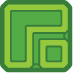 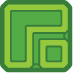 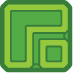 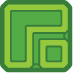 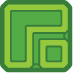 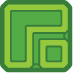 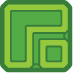 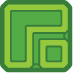 The game objects on this page are moveable
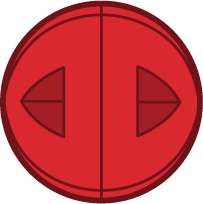 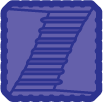 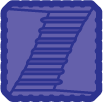 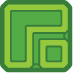 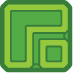 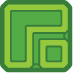 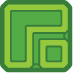 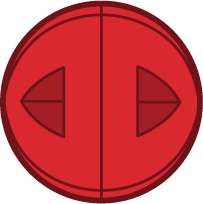 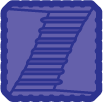 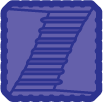 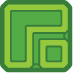 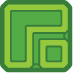 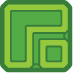 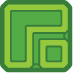 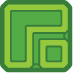 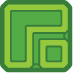 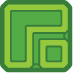 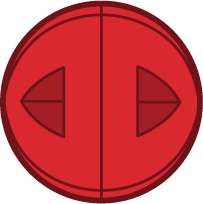 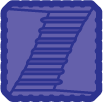 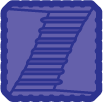 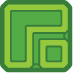 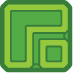 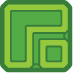 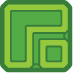 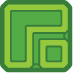 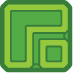 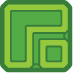 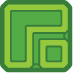 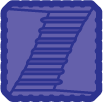 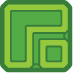 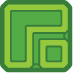 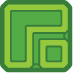 Blank Field with Moveable Objects Example
Susan
06/21/23
20
Engineering
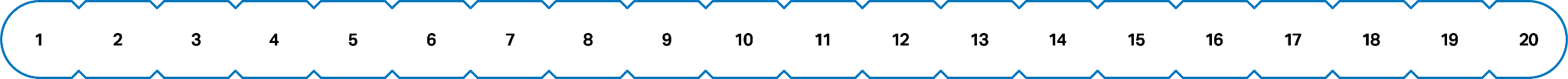 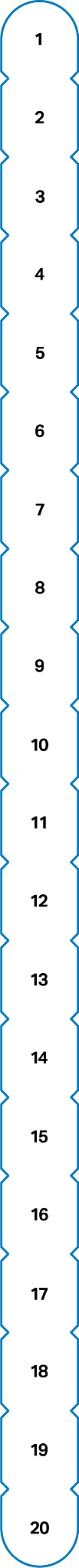 This layout is “Full Scale Grid”

The grid spacing is 1/2”  

Notice that the grid aligns with the holes in the VEX parts

VEX hole spacing is 1/2”
Rules help measure the number of holes
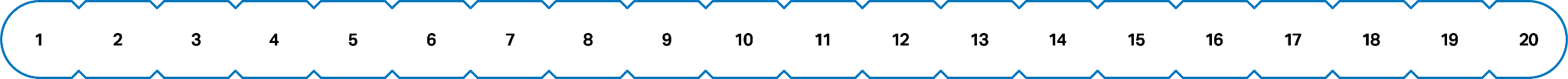 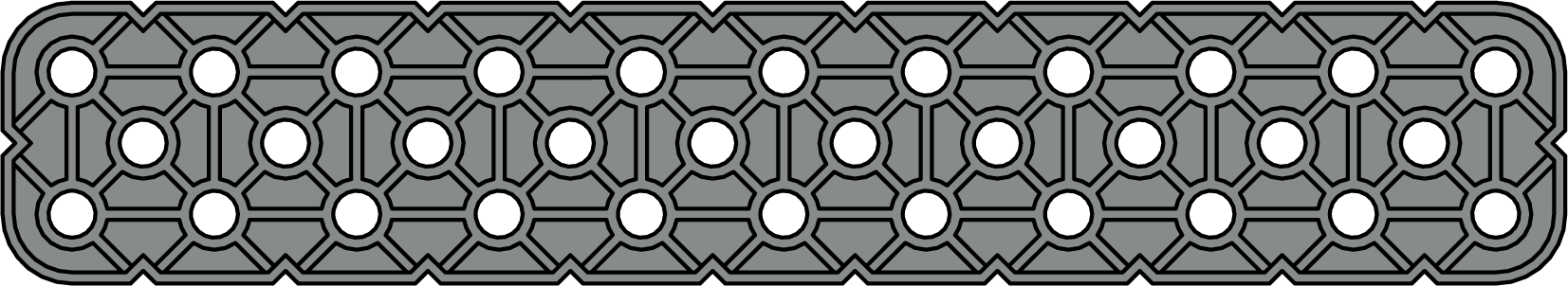 This is shown at full scale.  

The drawing height is 1”

The actual part height is 1”
Actual size of 1” = Drawing size of 1”
Actual size of 1/2” = Drawing size of 1/2”
Notebooking Tip: Cutting 2D VEX Parts

The metal part drawing above was “cut” to make it shorter.  

To cut the 2D VEX parts in PowerPoint, use the crop feature.
Double click on the part and click Crop under Picture Format
Drag one edge the black box to cut off part of the drawing
Don’t drag the grey resize boxes. That resizes the part.

You can use the same method to cut rulers.
Full Scale Grid Example
Bob
06/23/23
22
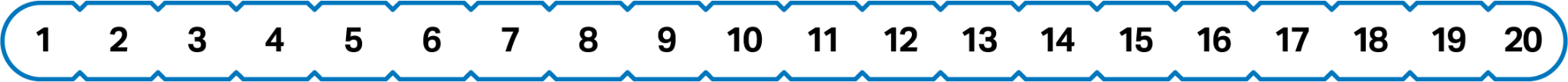 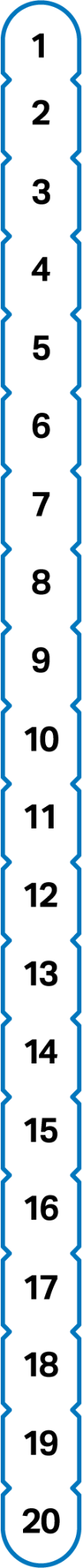 This layout is 
“Half Scale Grid”

The grid spacing is 1/4”
1/2 Scale Ruler to match the Half Scale layout
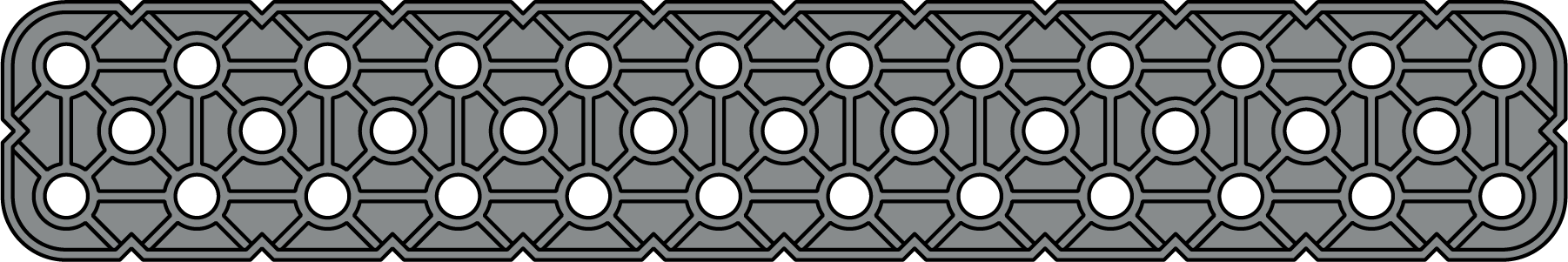 This is shown at 1/2 scale.  

The drawing height is 1/2”

The actual part height is 1”
Actual size of 1” = Drawing size of 1/2”
Actual size of 1/2” = Drawing size of 1/4”
Notebooking Tip: Resizing Parts

You can set an object’s size by right-clicking on the object.
Select Format Picture
Select Size & Properties
Enter the desired size
Half Scale Grid Example
Bob
06/23/23
23
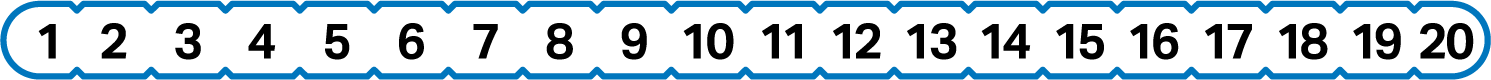 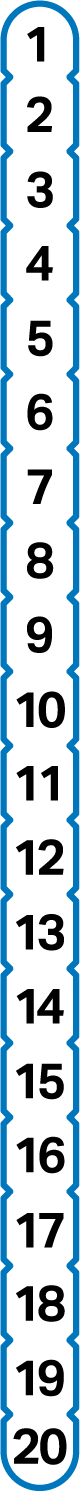 This layout is 
“Third Scale Grid”

The grid spacing is 1/3”
1/3 Scale Ruler to match the Third Scale layout
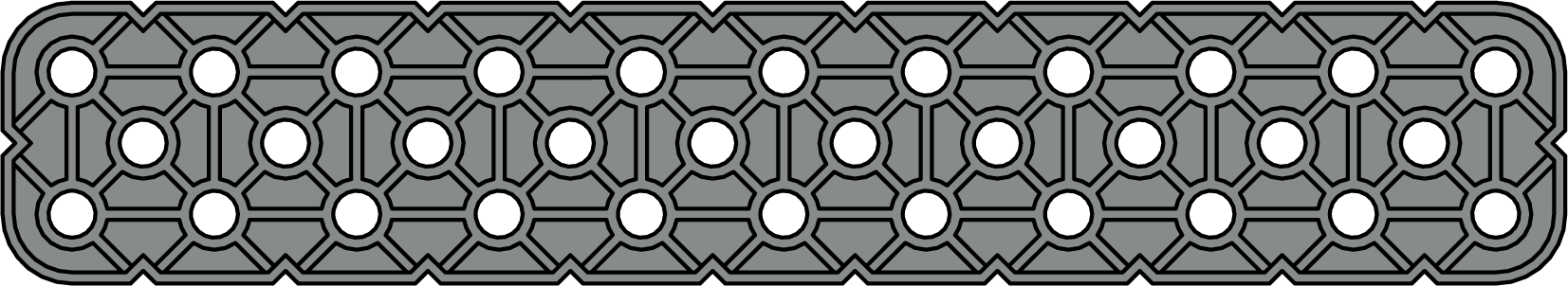 This is shown at 1/3 scale.  

The drawing height is 1/3”

The actual part height is 1”
Actual size of 1” = Drawing size of 1/3”
Actual size of 1/2” = Drawing size of 1/6”
Third Scale Grid Example
Bob
06/23/23
24
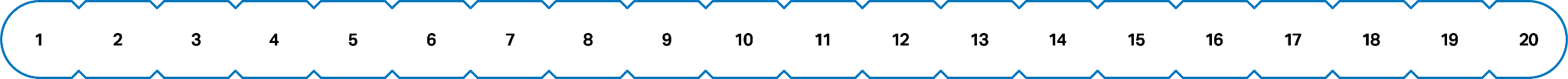 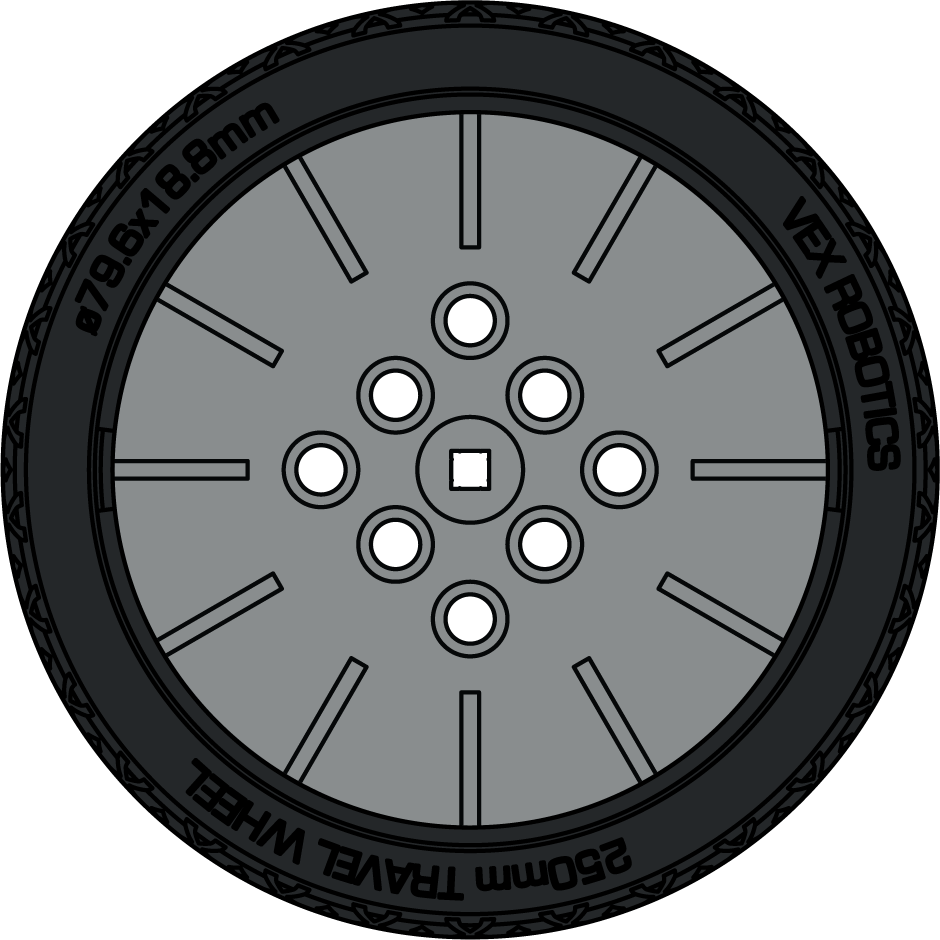 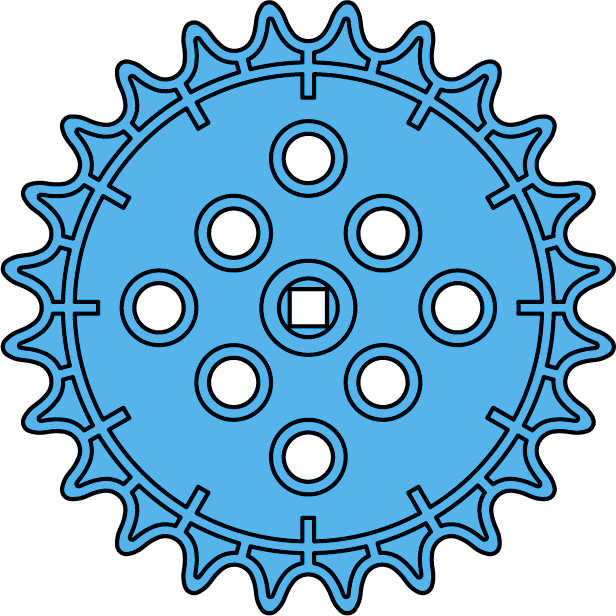 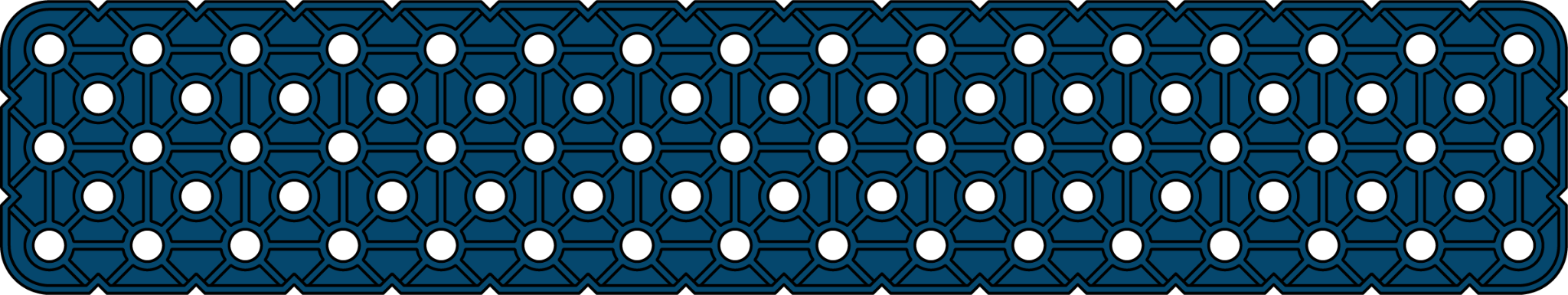 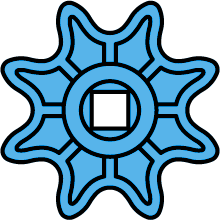 These parts are copied from a PowerPoint Slide that contains Digital IQ Parts.  

Go to notebooks.vex.com to get the Digital IQ Parts file.

The chain was drawn using shapes.
Notebooking Tip: Transparent Holes

The holes in the parts are transparent.  

This allows you to align parts to the grid.

This also allows you to align parts to one another.
Digital IQ Parts Example
Joey
06/24/23
25
The digital VEX IQ Ruler allows you to easily measure parts without needing to count holes.  

The blue part is 3 x 16.
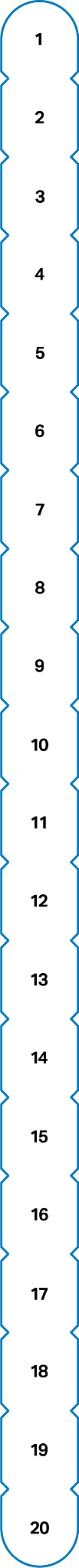 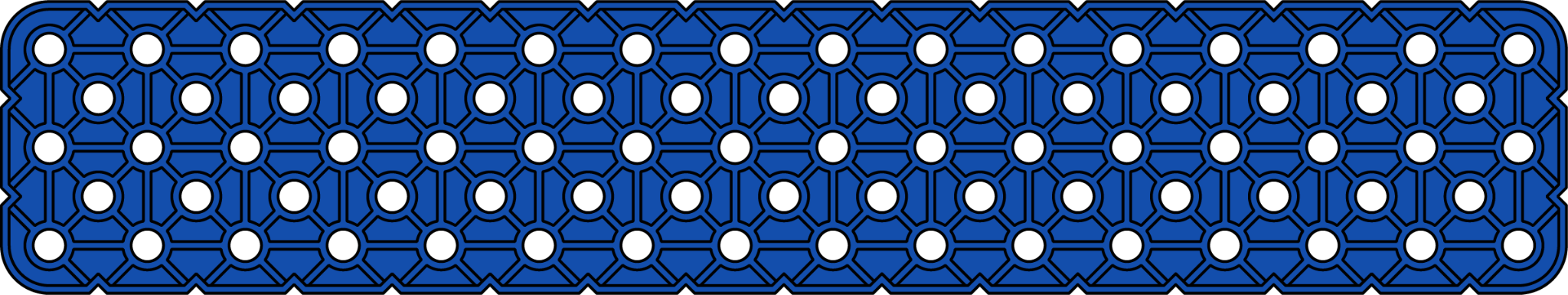 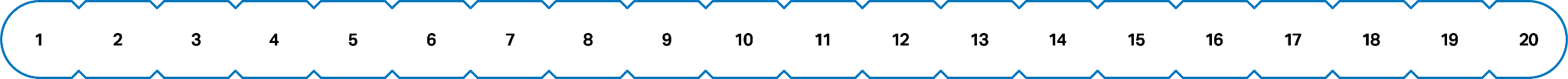 This Ruler is placed next to the part.  The hole count can be seen.
This Ruler is placed under the part.  The hole count can be seen in the holes.  Placing the ruler over the part also works.  

Right click and use the menu to move parts to the front or back.
Digital IQ Ruler Example
Kayla
06/24/23
26
Wiring
Right Motor
Left Motor
Intake Motor Left
Lift Motor Top
Lift Motor Bottom
Intake Motor Right
Touch LED - Locked
Intake Bumper Top
Intake Bumper Bottom
Touch LED - Loaded
Optical Sensor
Distance Sensor
This is the “Brain Port Map” layout. You can use it to document how your Robot Brain is wired on your robot.
Brain Map Example
Joey
06/26/23
28
Intake Out
Intake In
Right Motor
Left Motor
TURBO
Lift Up
Lower
Controller Map Example
Connie
06/26/26
29
Coding
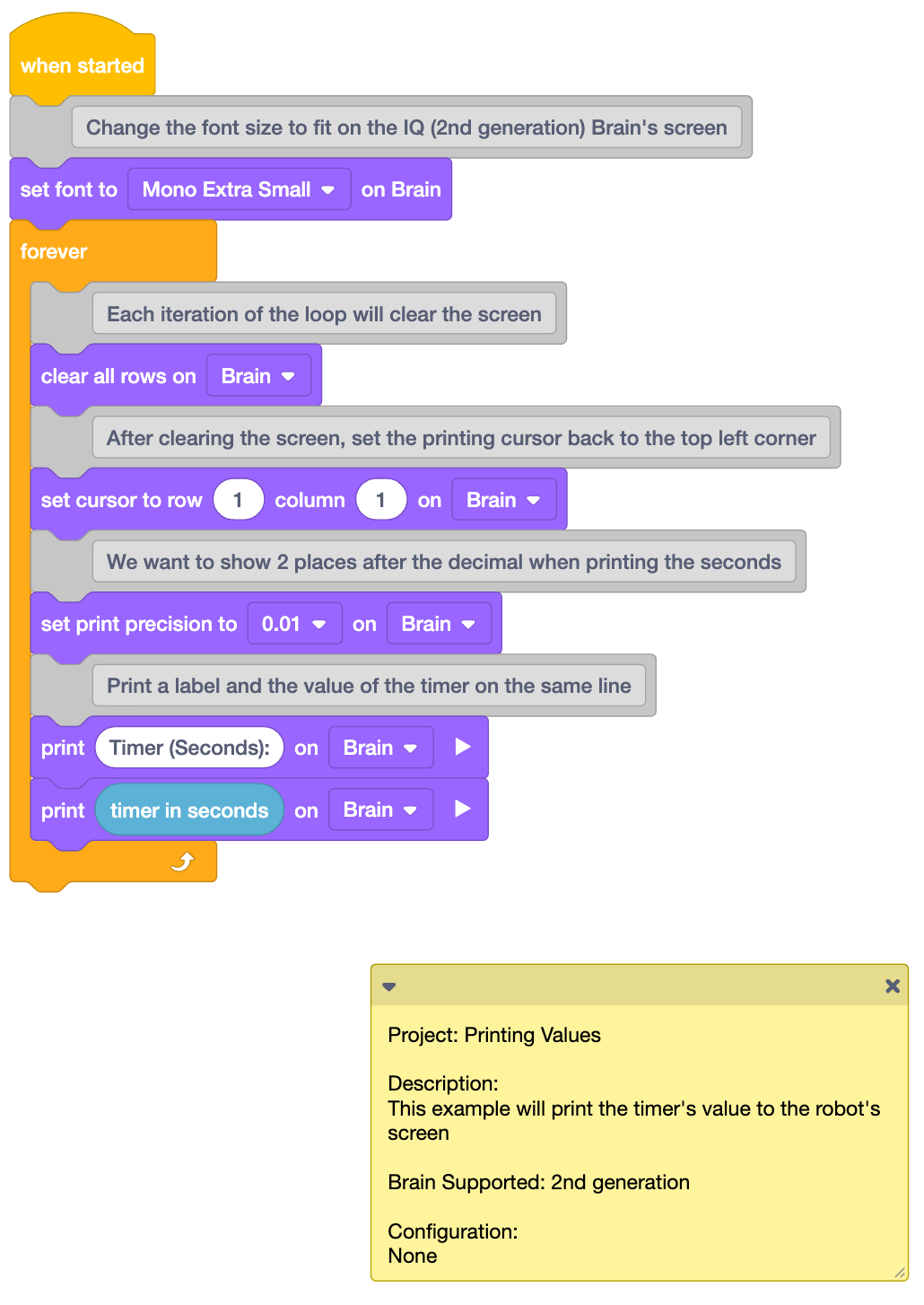 You can make a screenshot of your Code while working in VEXcode.  

Breaking your code up into multiple pages may give more room to explain the code.
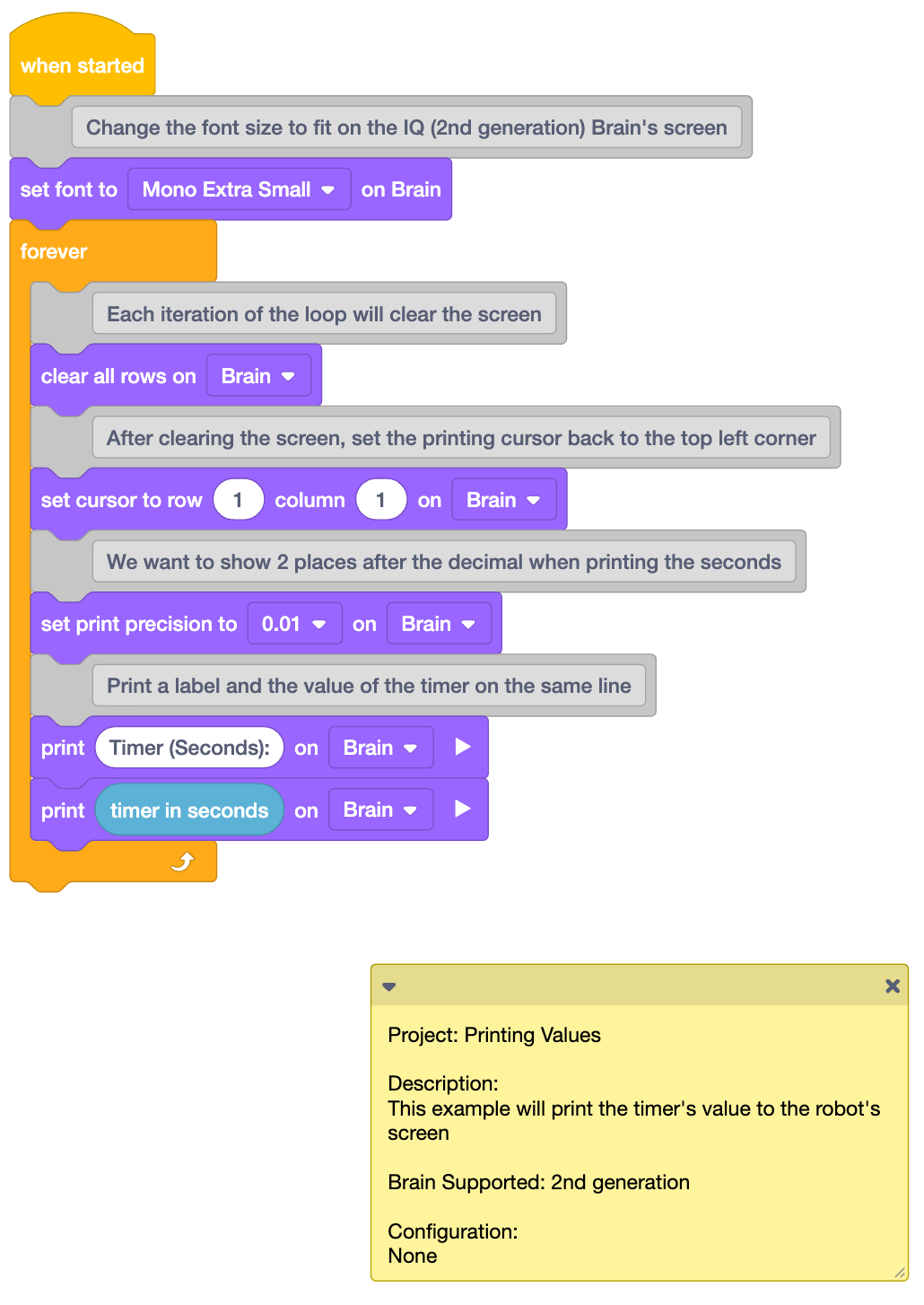 VEXcode Blocks Example
Levi
06/67/23
31
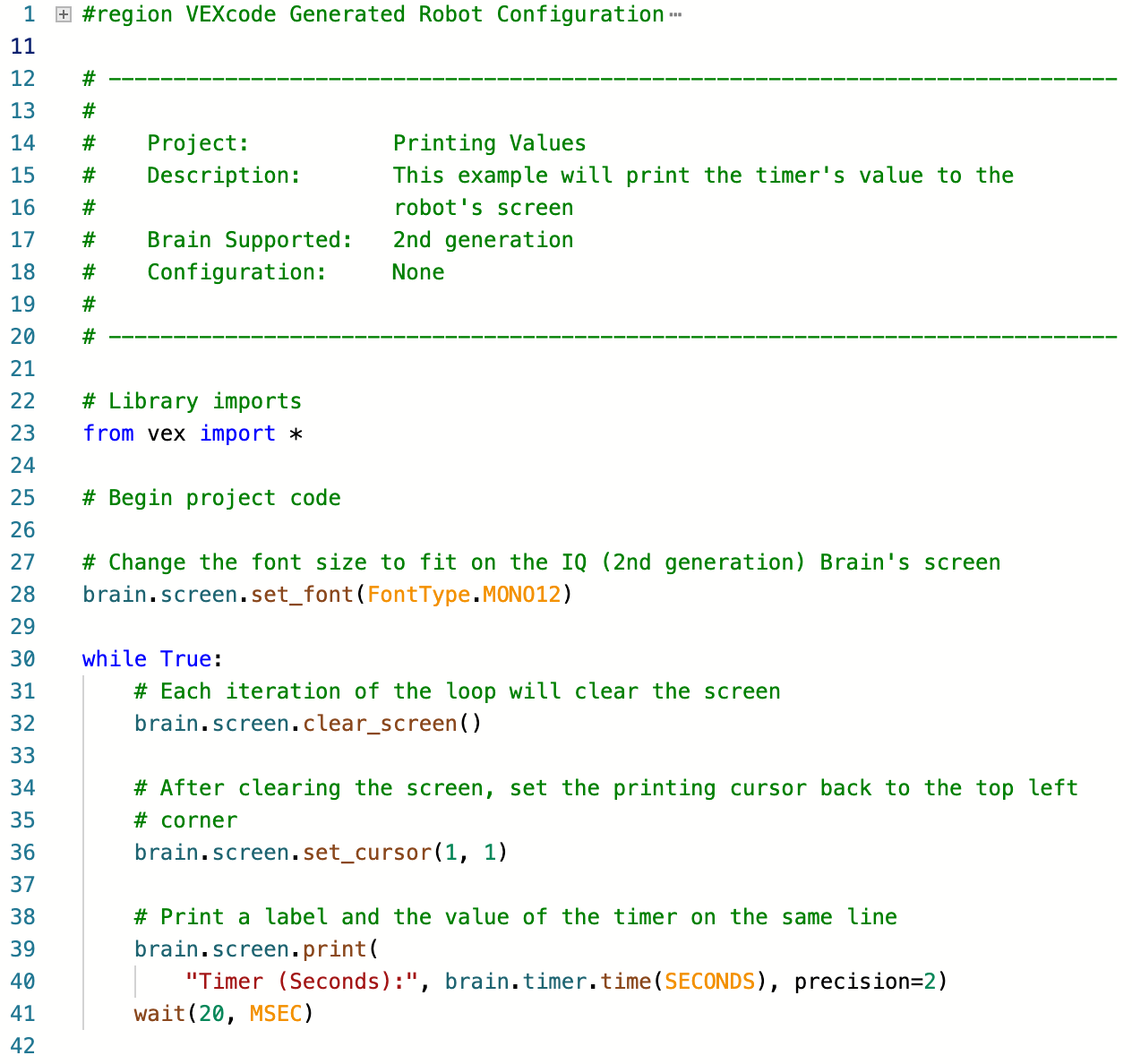 You can make a screenshot of your Code while working in VEXcode.  

Breaking your code up into multiple pages may give more room to explain the code.
VEXcode Python Example
Jasmine
06/27/23
32
VEX provides printable rulers that helps you identify and measure parts.

For instructions and downloads go to

rulers.vex.com